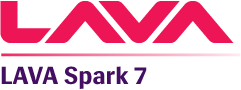 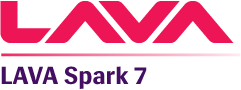 “PCBA Handling Improvement ”
After Improvement- Handling Status
Before Improvement- Handling Status
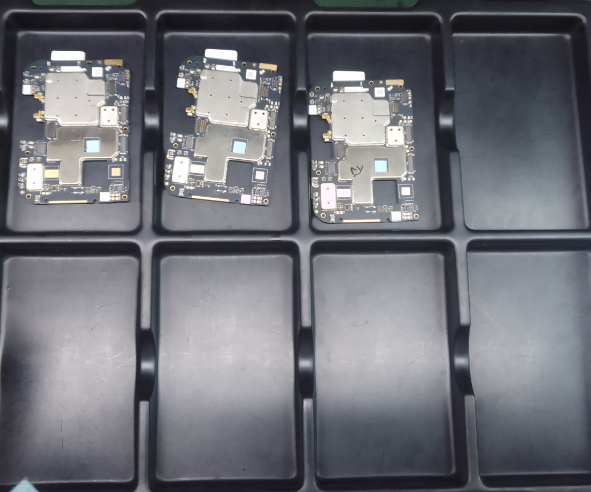 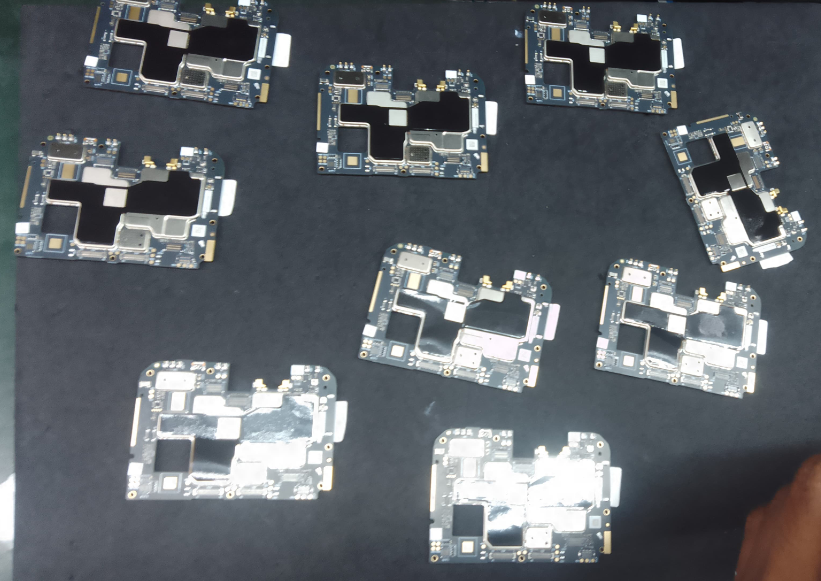 Prepared by: Aakash